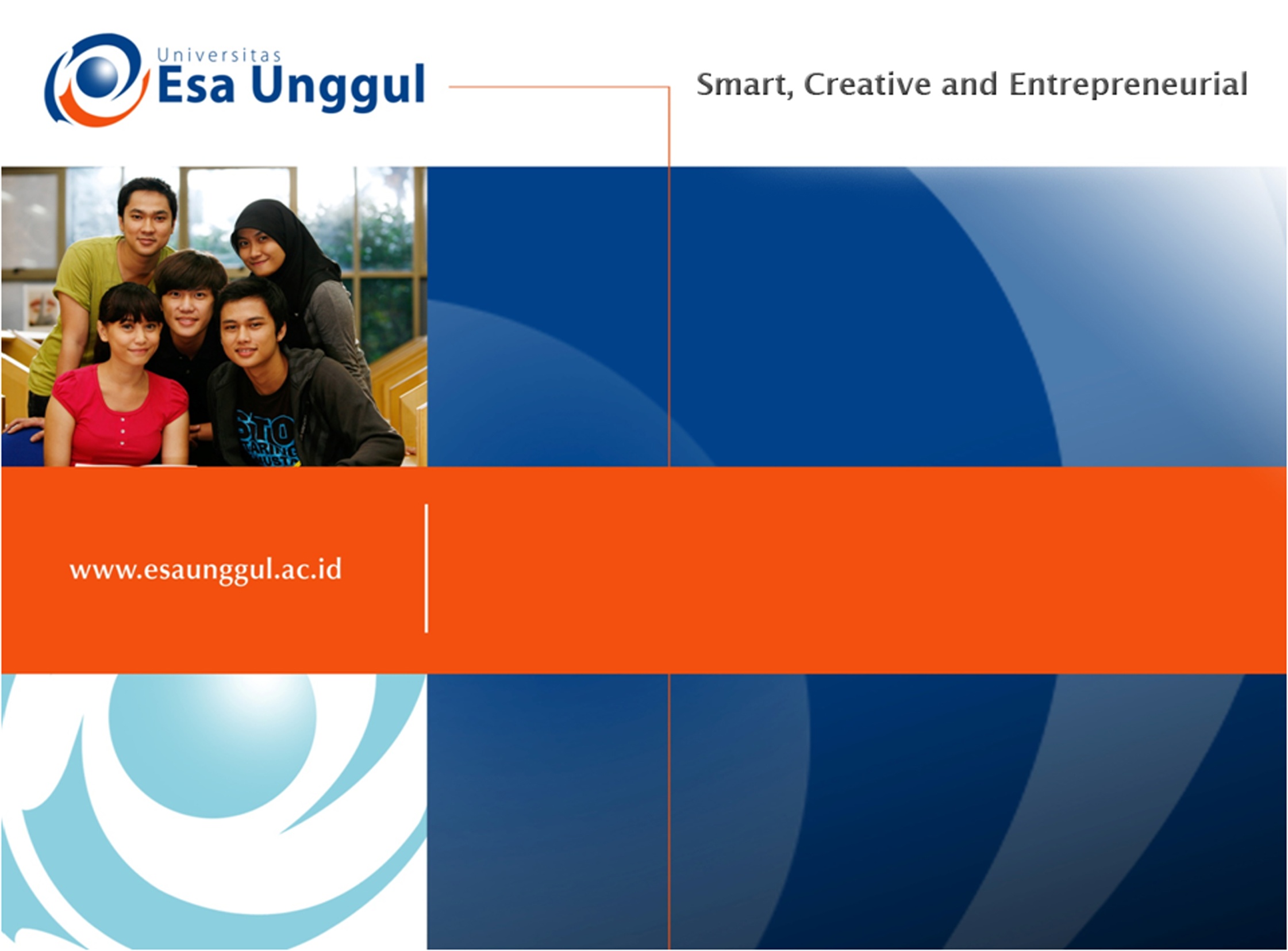 Kultur Jaringan
KULIAH 8
Kultur Mikrospora (Haploid)
KULIAH 8
KULTUR JARIGAN MIKROSPORA
Pengertian
Tujuan kultur anther dan pollen adalah untuk menghasilkan tanaman haploid dari spora yang monoploid, mikro spora atau tepungsari yang belum masak, penting untuk tujuan pemuliaan.

	Tanaman haploid yang sudah dihasilkan kemudian digandakan dengan colenkim atau dengan teknik regenerasi menjadi diploid homozygote yang fertil.
Pendahuluan
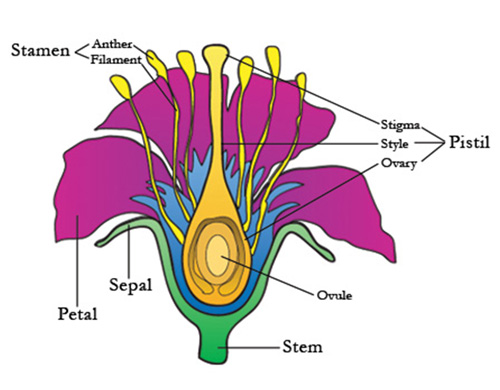 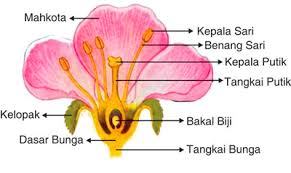 Pengertian
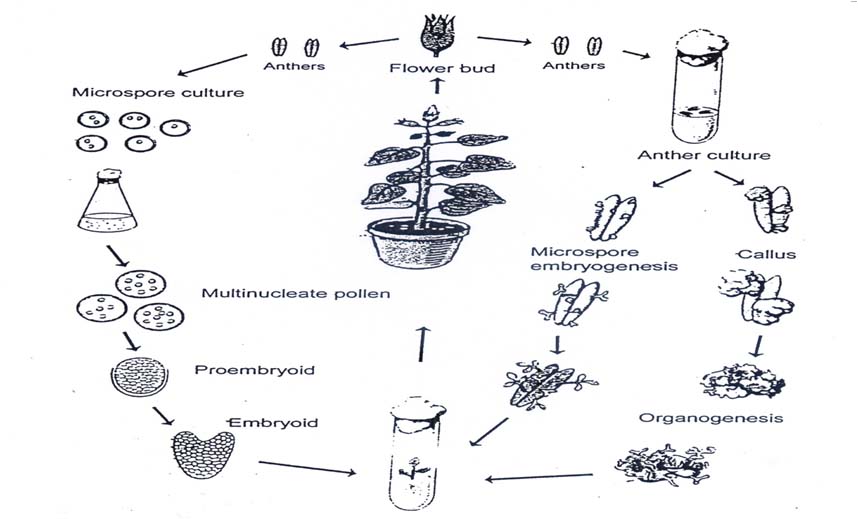 Kultur Anther
Anther  atau tepung sari secara alamiah berfungsi menyerbuki maupun membuahi. Teknik kultur Anther relative sederhana dan efisien, yang paling penting dalam metode ini adalah penentuan tingkat perkembangan yang paling tepat untuk dijadikan sebagai eksplan sehingga androgenesis dapat terjadi.
Sejarah
Sejarah penelitian pada transformasi dari pollen menjadi embryoid dimulai dengan suatu penemuan yang tidak disengaja oleh Guha dan Maheshwari (1964).
Sejarah
a Vacuolated microspore of apricot (Prunus armeniaca L.) cv. Ninfa at the time of anther culture establishment (section stained with toluidine blue; photo taken at the laboratory of MC Risueño, C.S.I.S. Spain). 
b Embryogenic pollen-derived friable calli and embryos in different stages developing inside of Citrus clementina Hort. ex Tan. cv. Monreal anther, after 4 months of culture.
 c Direct microspore embryogenesis in Citrus anthers after 3 months of culture. 
d Symmetrical division of nucleus in an olive (Olea europaea L.) microspore after 3 weeks of anther culture. 
e Heart-shaped pollen-derived embryo of C. clementina cv. Nules.
 f Microspore-derived plantlet of clementine obtained from embryo germination
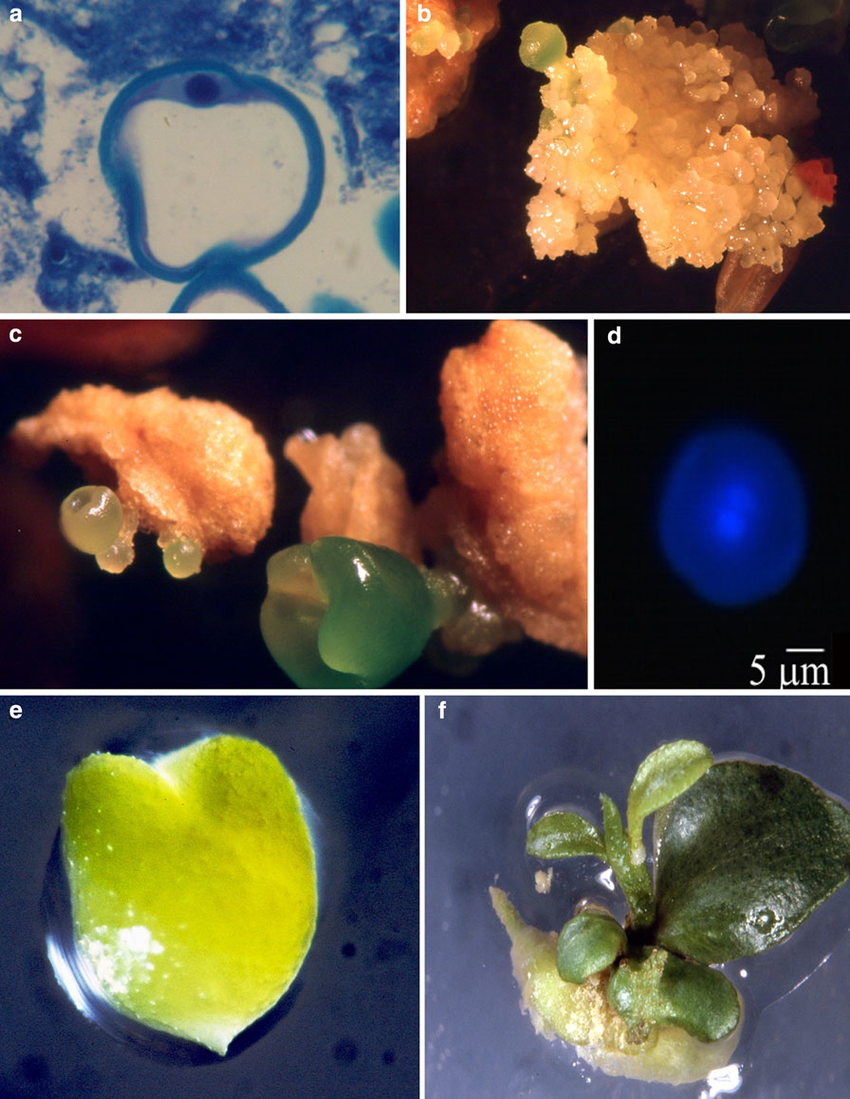 Sejarah
Peneliti ini mendapatkan bahwa jika anther dari Datura innoxia pada stadium pollen dikulturkan pada medium yang mengandung garam-garam mineral, casein hydrolysat, IAA dan kinetin dan diberi suplement air kelapa, ekstrak anggur atau ekstrak plum. 
Setelah dikulturkan selama kira-kira enam sampai tujuh minggu struktur seperti embryo akan muncul dari bagian anther. Pengamatan lebih lanjut membuktikan bahwa embryo tersebut berasal dari pollen, oleh karena itu bersifat haploid
Kultur Anther
Anther  angiospermae  secara skematis  dan pembentukan tanaman haploid melalui kultur  anther sbb:
Pengertian
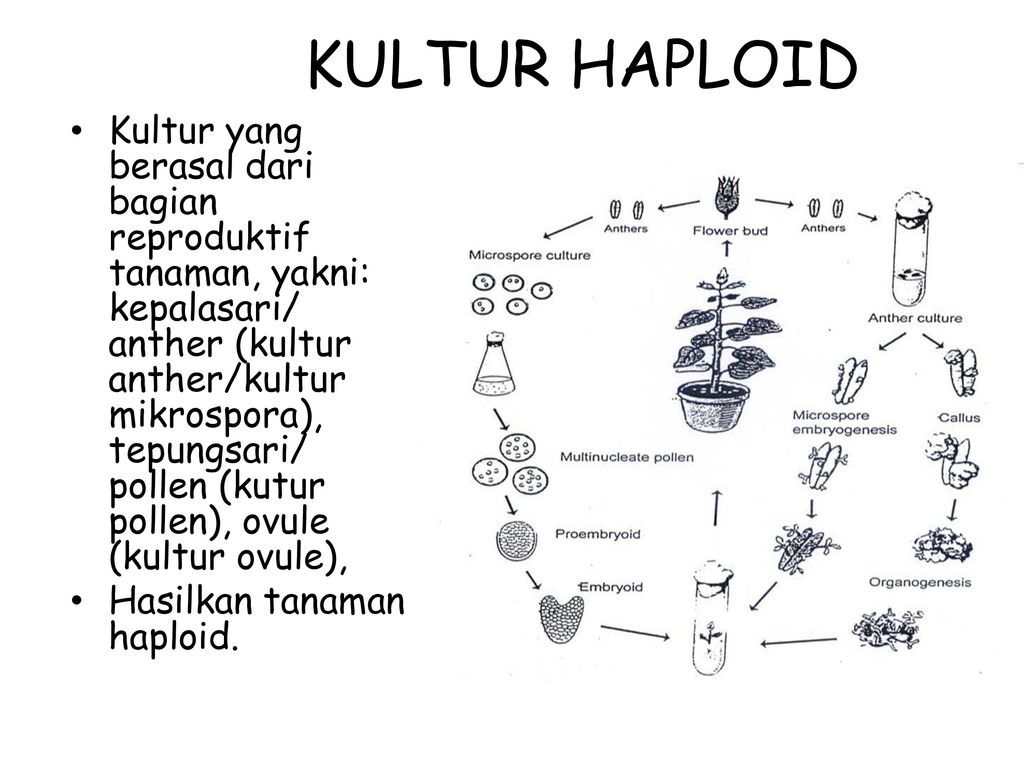 Faktor-faktor yg mempengaruhi keberhasilan produksi haploid melalui kultur In Vitro adalah :
Tingkat perkembangan polen → paling baik digunakan polen pada tingkat pembelahan mitosis pertama (Uninucleat).
Pre-treatmen → beberapa jenis tanaman memerlukan perlakuan pendahuluan berupa temperatur rendah (3 – 10oC) selama 4 hari (bunga padi), merendam dalam air  yang ada butir-butir arangnya atau mengurangi tekanan atm 12 mg/hg.
Media tumbuh → terdiri dari media dasar, gula, hormone, penambah bahan organik (ekstrak pisang, air kelapa, endosperm serealia, ekstrak ragi, alanin dan Co-enzym A, merangsang pertumbuhan Anther.
Genotype tanaman donor
Kondisi tanaman donor → bunga dari tanaman muda pada saat permulaan pembungaan, lebih baik dari pada bunga yang keluar kemudian.
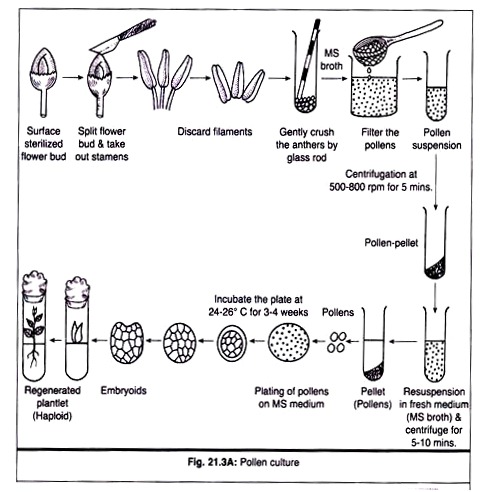 Stadium perkembangan mikrospora dapat dibedakan menjadi beberapa fase, yaitu :
—  Uni-nukleat sangat awal, dicirikan oleh inti mikrospora di tengah, dinding mikrospora sangat tipis dan tanpa vakuola
—  Uni-nukleat awal, dicirikan oleh inti mikrospora di tengah, dinding sudah semakin kuat dan vakuola kecil bentuk sferik.
—  Uni-nukleat tengah awal, dicirikan oleh sebagian besar inti mikrospora di tengah sedangkan sebagian kecil inti mikrospora di tepi, vakuola besar.
—  Uni-nukleat tengah, hampir sama dengan uninukleat tengah awal tetapi ukuran vakuola dua kali ukuran vakuola pada stadium sebelumnya.
—  Uni-nukleat akhir, dicirikan oleh hampir semua mikrospora mempunyai inti di tepi, pada beberapa jenis sudah berkembang menjadi stadium 2 inti, vakuola besar berbentuk bulat telur.
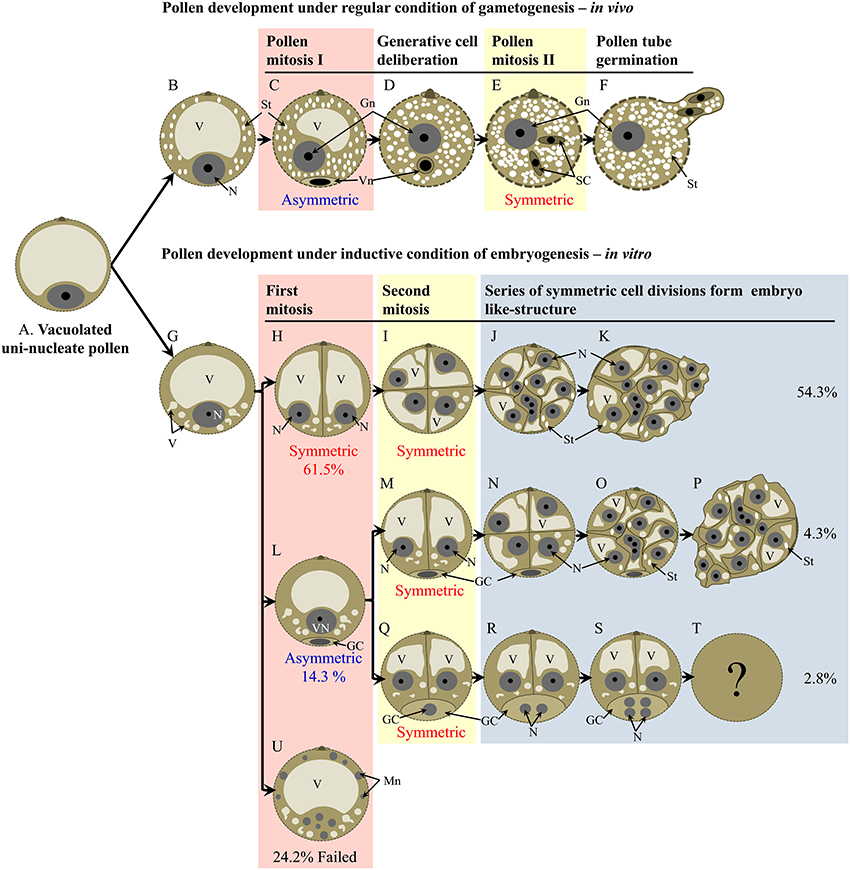 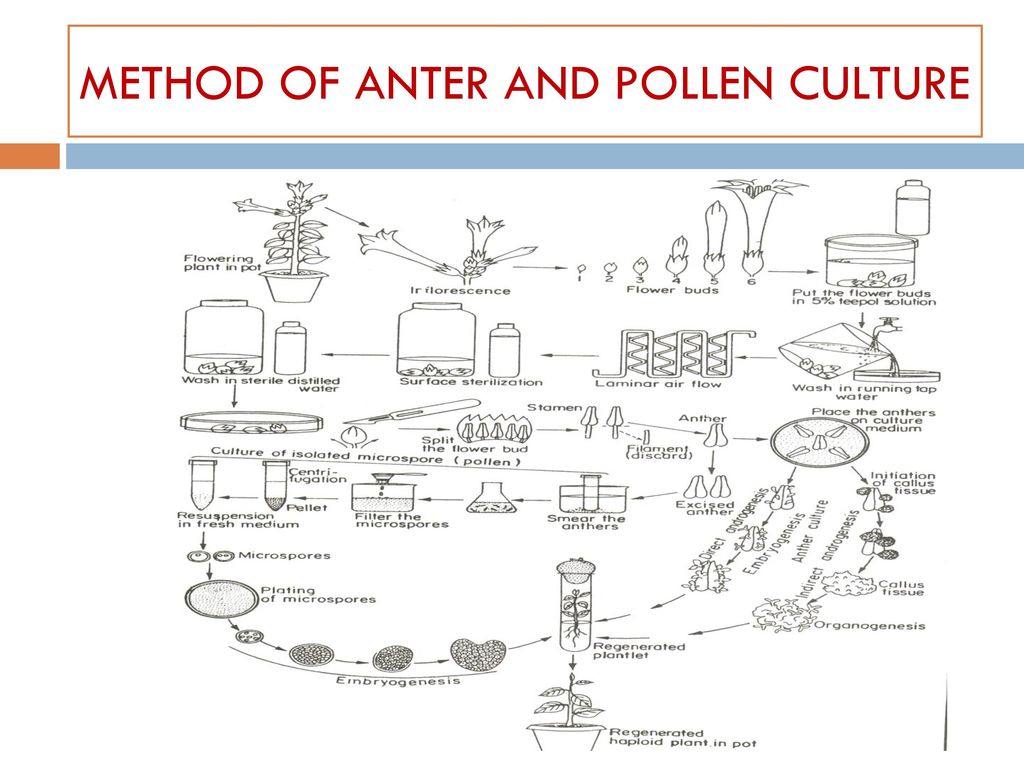 Tahapan kultur Anther
I. Persiapan Bahan Tanam.
1. Pilih kuncup bunga dari tanaman di lapangan yg baru berbunga .
2. Ambil beberapa kuncup bunga dan periksa tingkatan pertumbuhan  tp.sarinya setelah diwarnai dgn aceto carmine.
3. Anther ditekan dalam larutan aceto carmine, lalu lihat di bawah mikroskop dgn pembesaran 100 x.
Tahapan kultur Anther
4. Anther yg baik adalah pada saat nukleus dari anther terletak dipinggir  dari sel yg disebut mid-uninukleat microspore stage.
5. Kuncup bunga disterilkan  dan disimpan pada temperatur  7-8oC selama  12 hari sebelum perlakuan.
Tahapan kultur Anther
6. Sterilisasi Kuncup bunga.
-    Cuci kuncup bunga dibawah pancuran air  kran.
-    Rendam dalam larutan hipoclorit 20% + beberapa tetes  tween 20, selama 10 menit.
-    Bilas 3 x dengan air steril.
-    Masukkan dalam petridish  steril berukuran  5 cm, petridish ditutup dan dirapatkan  (di-seal) dgn para-film.
-      Simpan petridish dlm lemari es selama 10 – 12 hari.
Tahapan kultur Anther
B.     Penanaman
1.      Anther yg sudah didinginkan dibilas 3 x  dgn air steril.
2.      Kelopak bunga dan mahkota bunga dibuka dgn hati-hati, dgn menggunakan pinset steril yg runcing.
3.      Anther  dipotong, filamen harus dibuang.
4.      Anther kemudian ditanam dalam media Nitsch yg sudah disediakan, 4 anther  per botol/tabung media.
5.      Beri label.
Tahapan kultur Anther
C.     Inkubasi
1.      Kultur disimpan dalam ruangan dgn temperatur 25oC.
2.      Cahaya dengan intensitas 300 lux (lampu TL)
3.      Penyinaran 24 jam/hari.
4.      Periksa kultur tiap minggu.
5.      Biasanya planlet terbentuk setelah 4 – 5 minggu.